Media: Overview and current issues in India
Discussion presentation for the 4th International Readings in Moscow: Mass Media and Communications, November 15-16, 2012.
Prof B.P. Sanjay,
vccutn@gmail.com
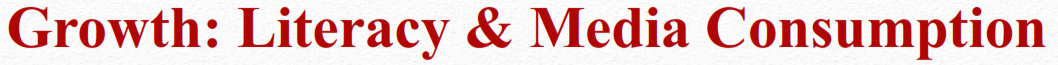 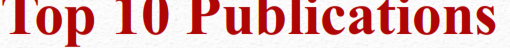 Note Indian Language Dailies have higher readership
Growing Television…..
Television  growth post privatisation
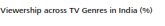 Indicative Figures: Growth rates are significant
Social Media
Paid News-….? !
India backs away from Control Issue?
Following outrage from India’s civil society and media, it appears the country’s government has backed away from its proposal to create a UN body to govern the internet. The controversial plan, which was made without consulting civil society, angered local stakeholders, including academics, media, and industry associations.

 Civil society expressed fear that a 50-member UN body, many of whom would seek to control the internet for their own political ends, would restrict the very free and dynamic nature of the internet. The proposal envisaged ”50 member States chosen on the basis of equitable geographic representation” that would meet annually in Geneva as the UN Committee for Internet-Related Policies (UN-CIRP).

Rajeev Chandrasekhar, Indian parliamentarian and critic of the proposal, said: “CIRP seems like a solution in search of a problem”. At present, ICANN (Internet Corporation for Assigned Names and Numbers), a non-profit with ties to the US State Department, serves as the platform for internet governance, using an organisational structure that allows input from the wider internet community and not just governments of the world.
Journalism and Media Education
Universities, polytechnics,  Media houses,  Journalists’ associations. Civil society groups offer a host of regular Under graduate, post graduate, diploma and certificate programmes in India. Media courses are popular in that it offers youth a glamorous and adventurous career.  It is both a high paying job as well as very lowly paid profession particularly at the grass roots level making them vulnerable to incentives from the rich and powerful interest groups.
However, there are recurrent issues ranging from necessity to mismatch between expectations of employers to skill sets of graduates….